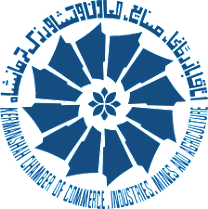 بررسی وضعیت فضای کسب و کار استان
بر اساس طرح پایش ملی محیط کسب و کار ایران
تابستان98:کرمانشاه : 82               کل: 4651
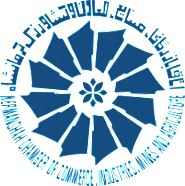 بهار 98 : کرمانشاه :75                   کل: 4873
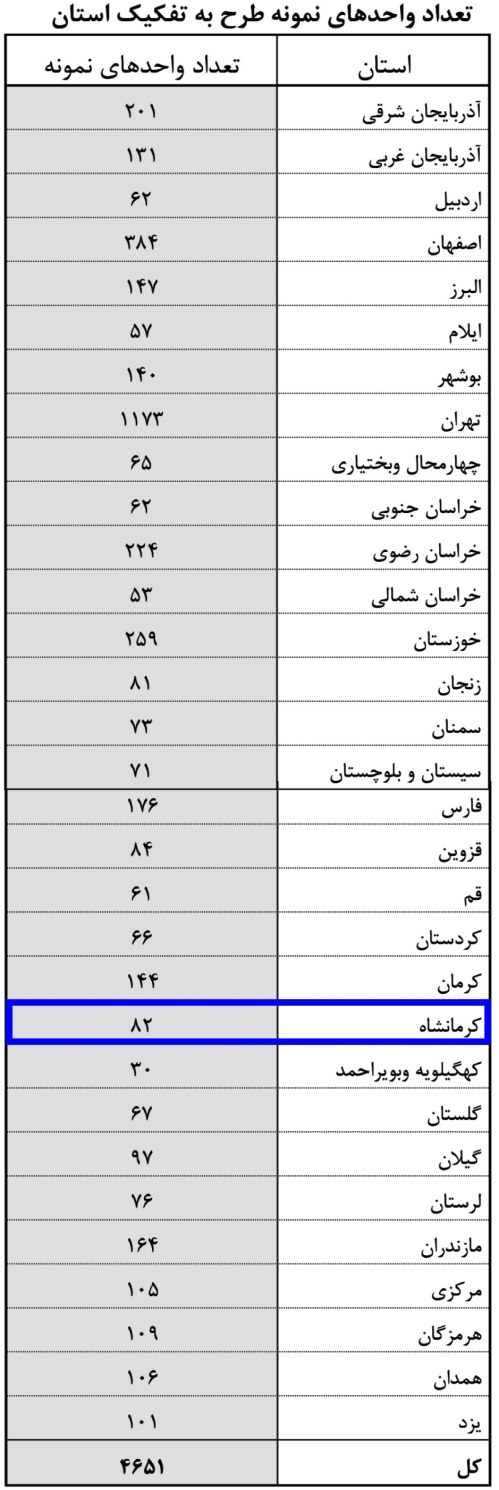 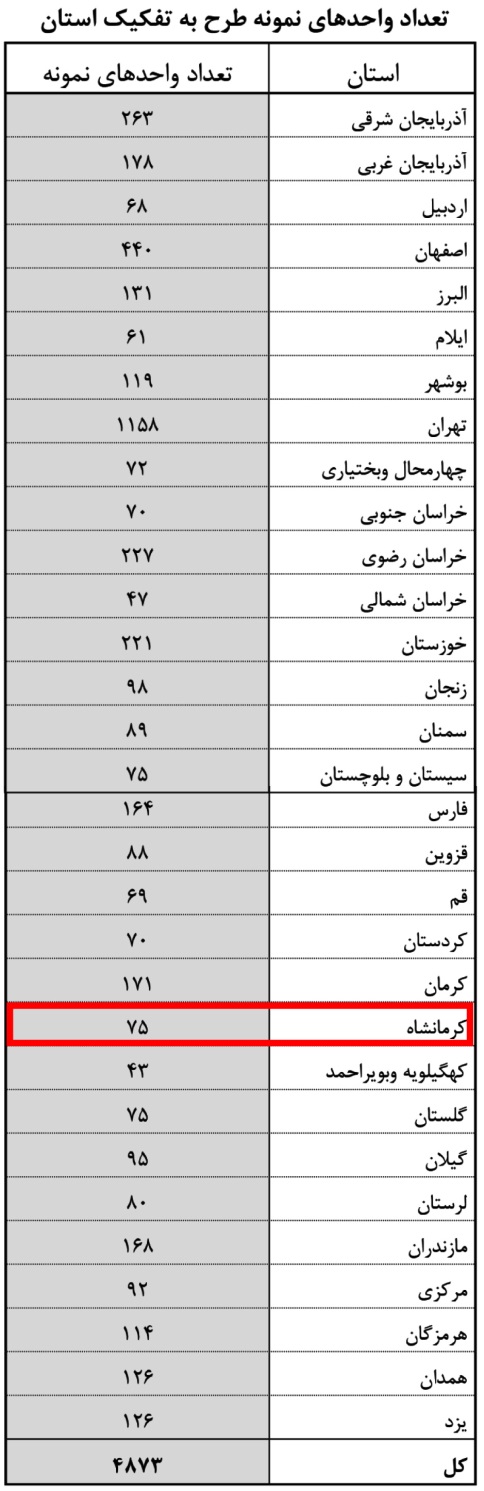 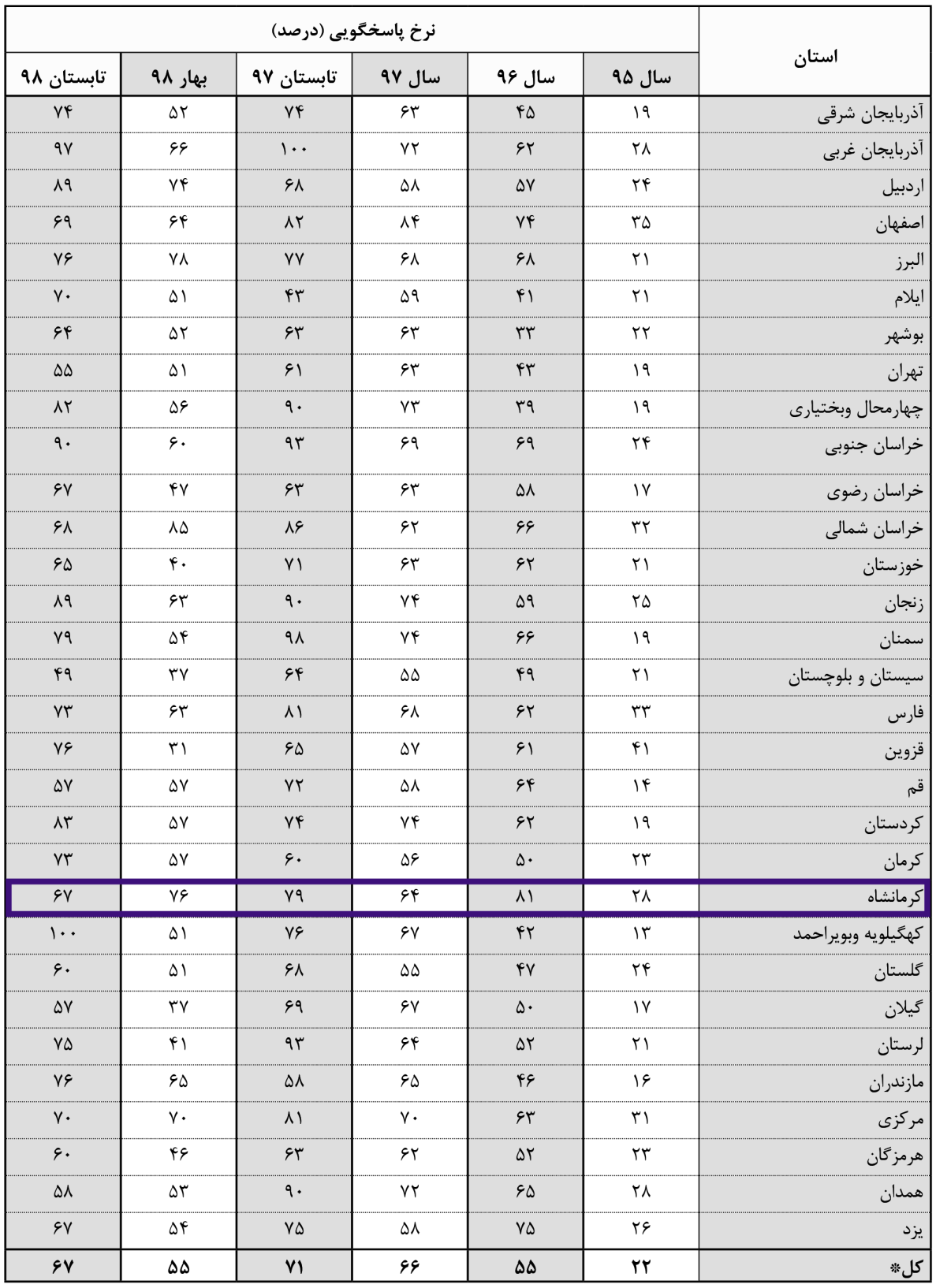 میزان مشارکت پاسخگویان (نرخ پاسخگویی به درصد)
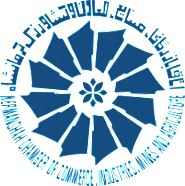 نرخ پاسخگویی بر اساس تعداد نمونه مندرج در جدول قبلی تعیین شده و  نرخ تکمیل بر اساس نمونه موثر مبنای تصمیم برای تعمیم نتایج است.
شاخص محیط کسب و کار به تفکیک مولفه های پیمایشی و سه بخش عمده اقتصادی
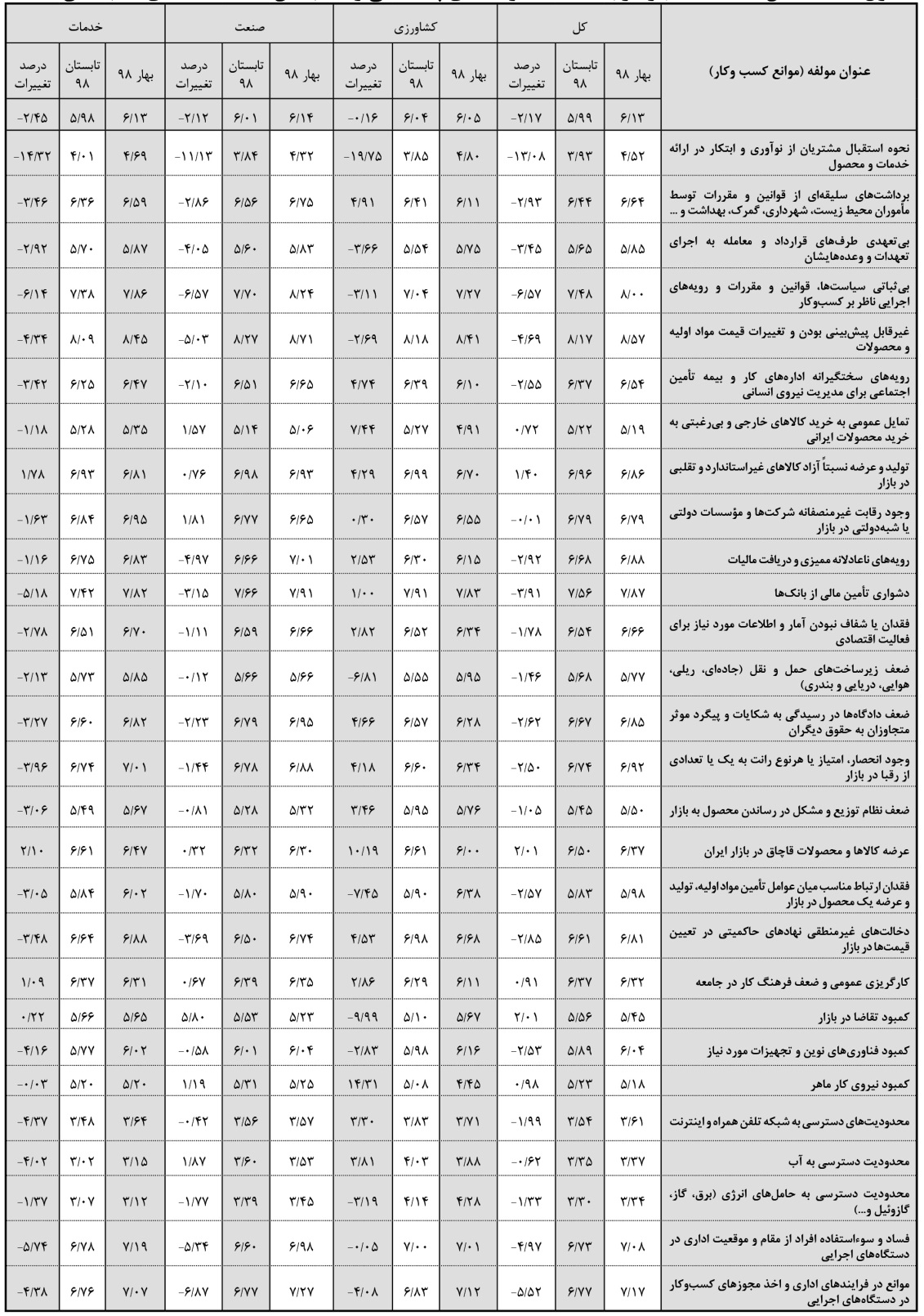 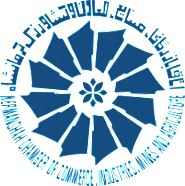 منفی بودن درصد تغییرات به معنای بهتر شده وضعیت نسبت به فصل گذشته است
مهم ترین موانع کسب و کار بیان شده توسط فعالاناقتصادی به تفکیک بخشهای اقتصادی
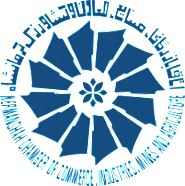 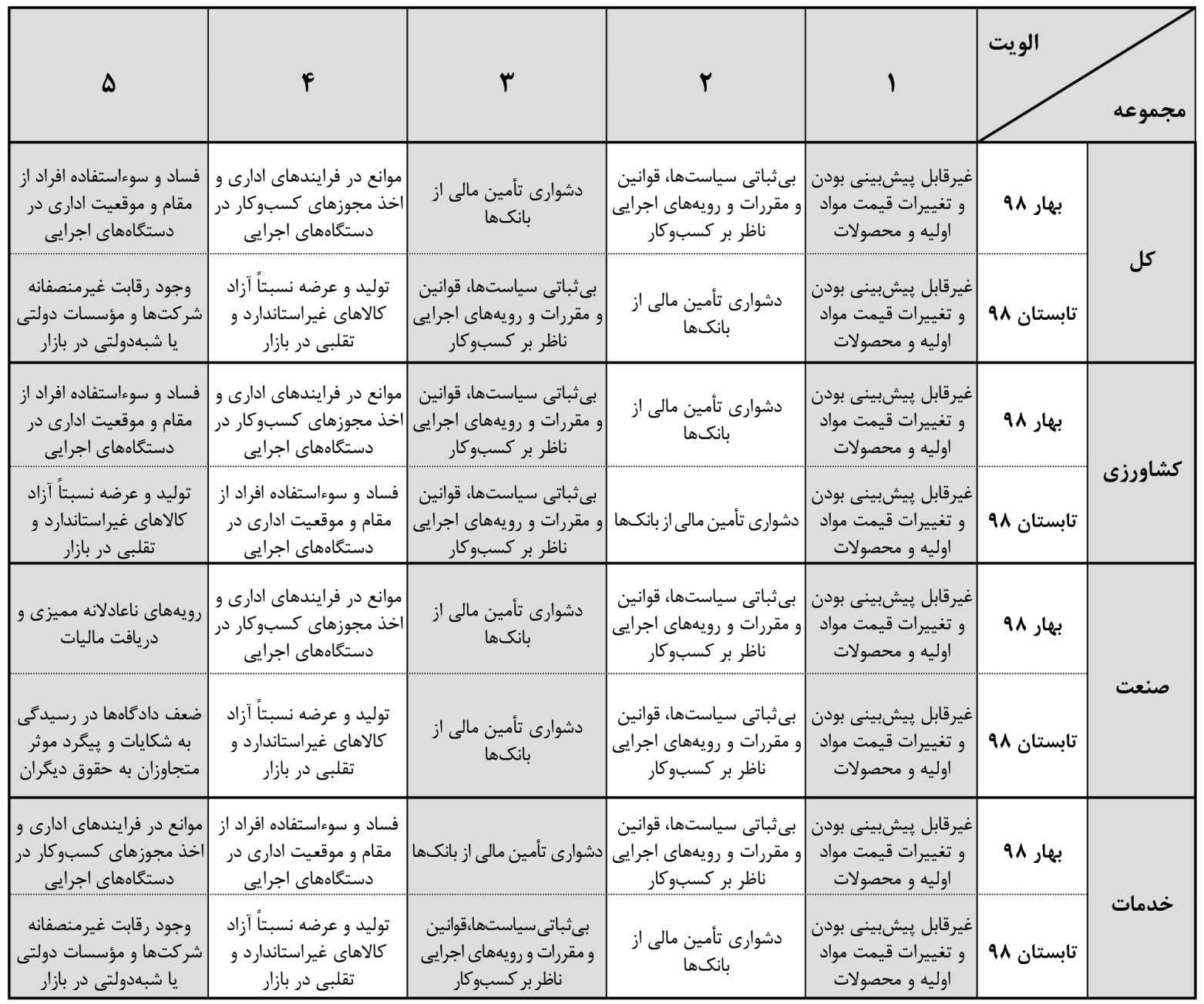 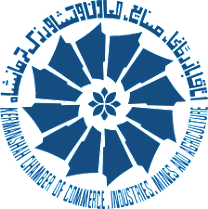 شاخص ملی محیط کسب‏وکار
شاخص استانی  محیط کسب و کار
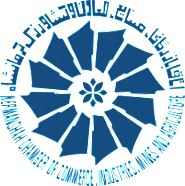 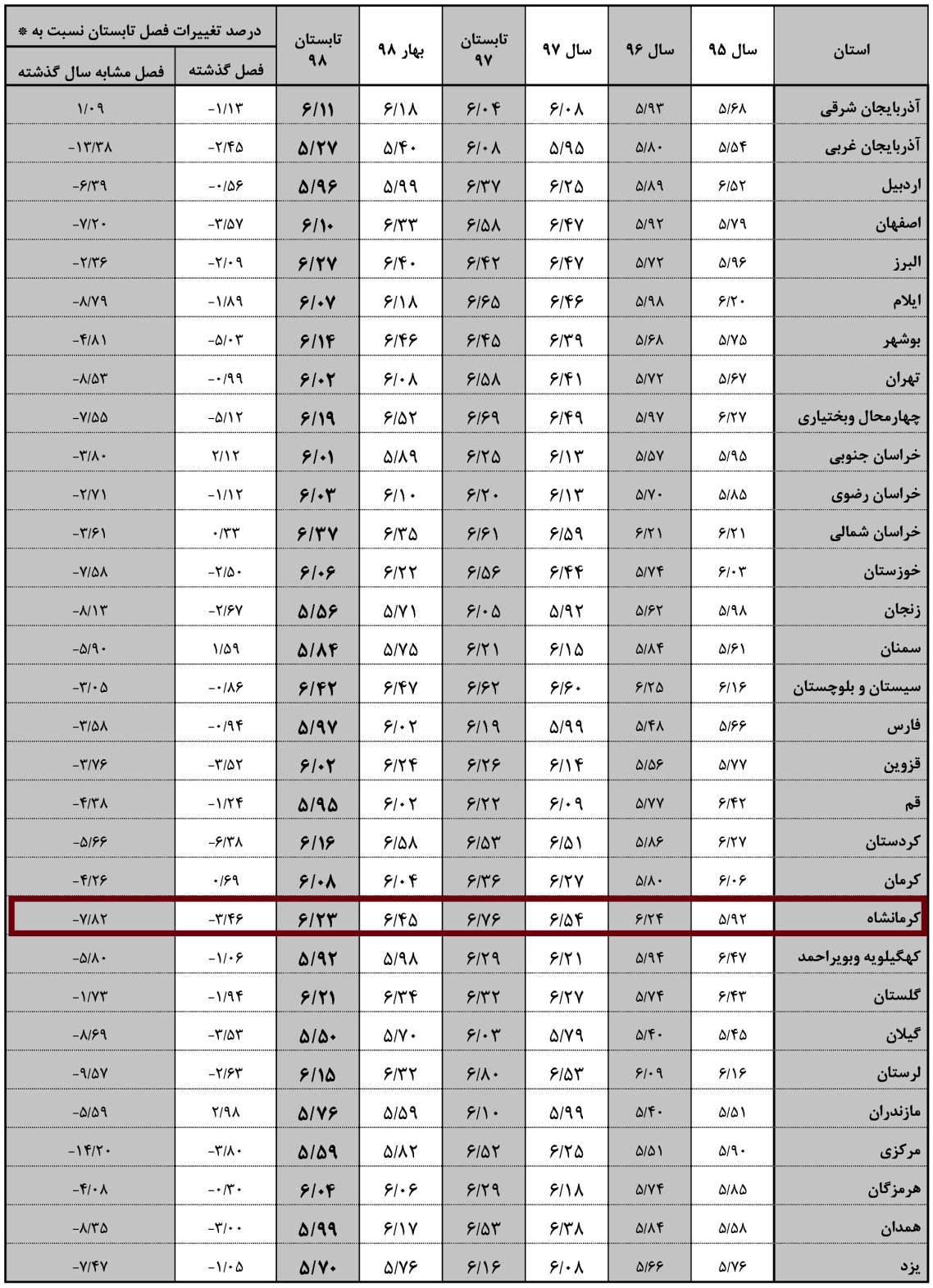 کرمانشاه: 
بهار 98 : 6/45
تابستان 98: 6/23
شاخص کشور بهار 98: 6/17
شاخص کشور تابستان 98: 6/07
رتبه در بهار 98: استان 27 ام
رتبه در تابستان 98: استان 28 ام
منفی بودن درصد تغییرات به معنای بهتر شده وضعیت نسبت به فصل گذشته است
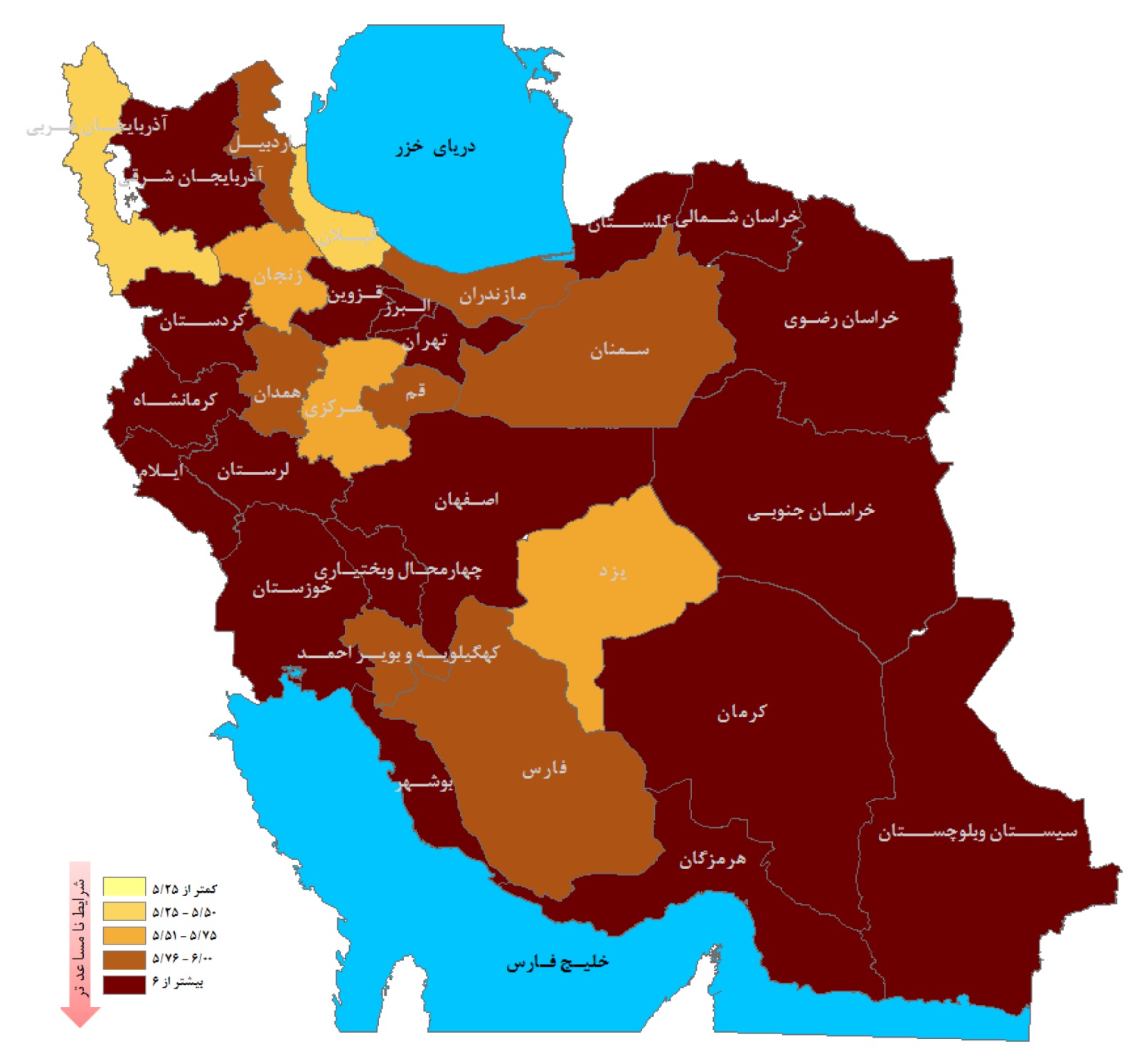 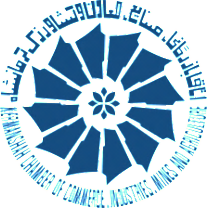 6/23
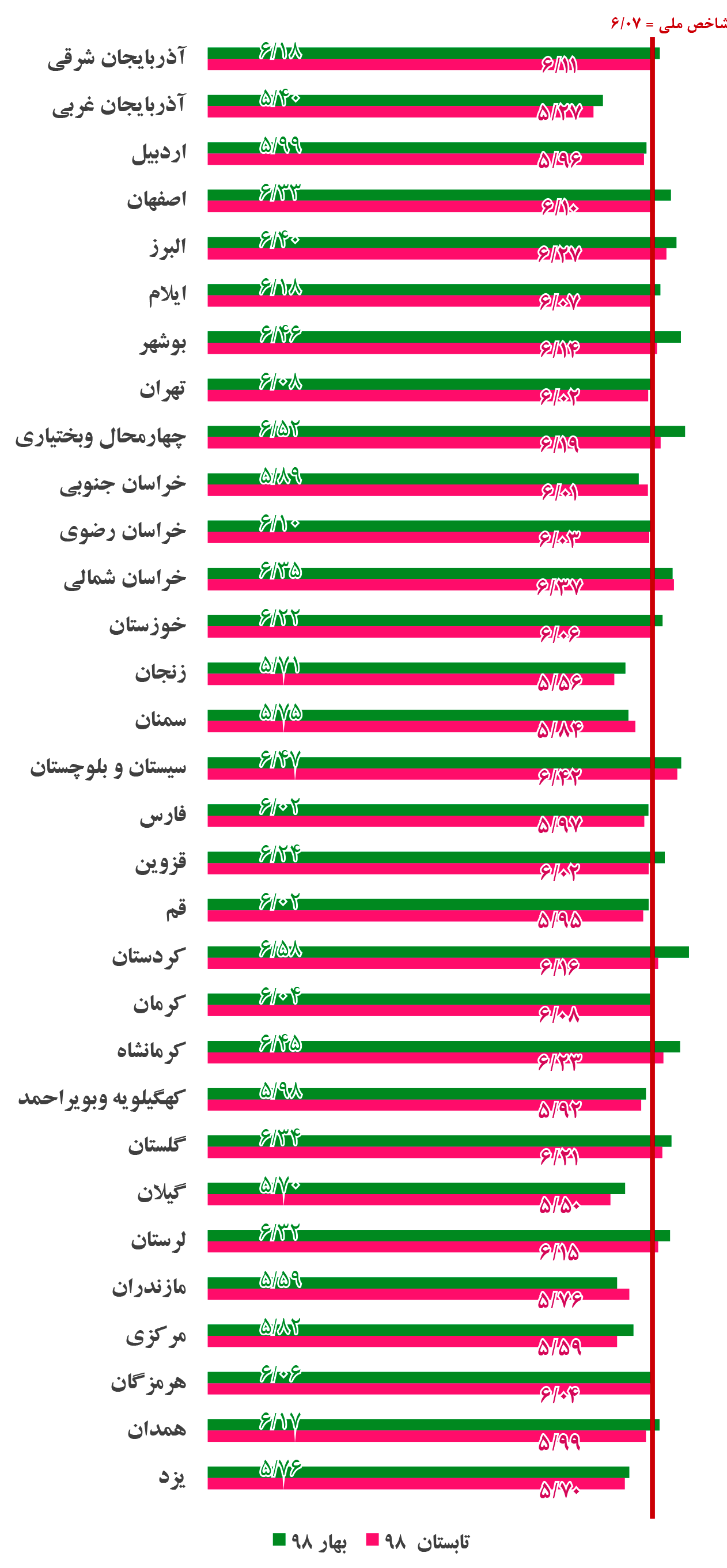 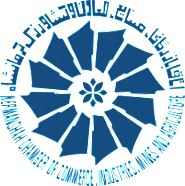 نمودار شاخص استانی  محیط کسب و کار
بهار 98: 6/45
تابستان 98: 6/23
مهم ترین موانع کسب و کار بیان شده توسط فعالان اقتصادی  زیرمجموعه سه اتاق
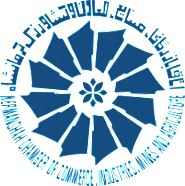 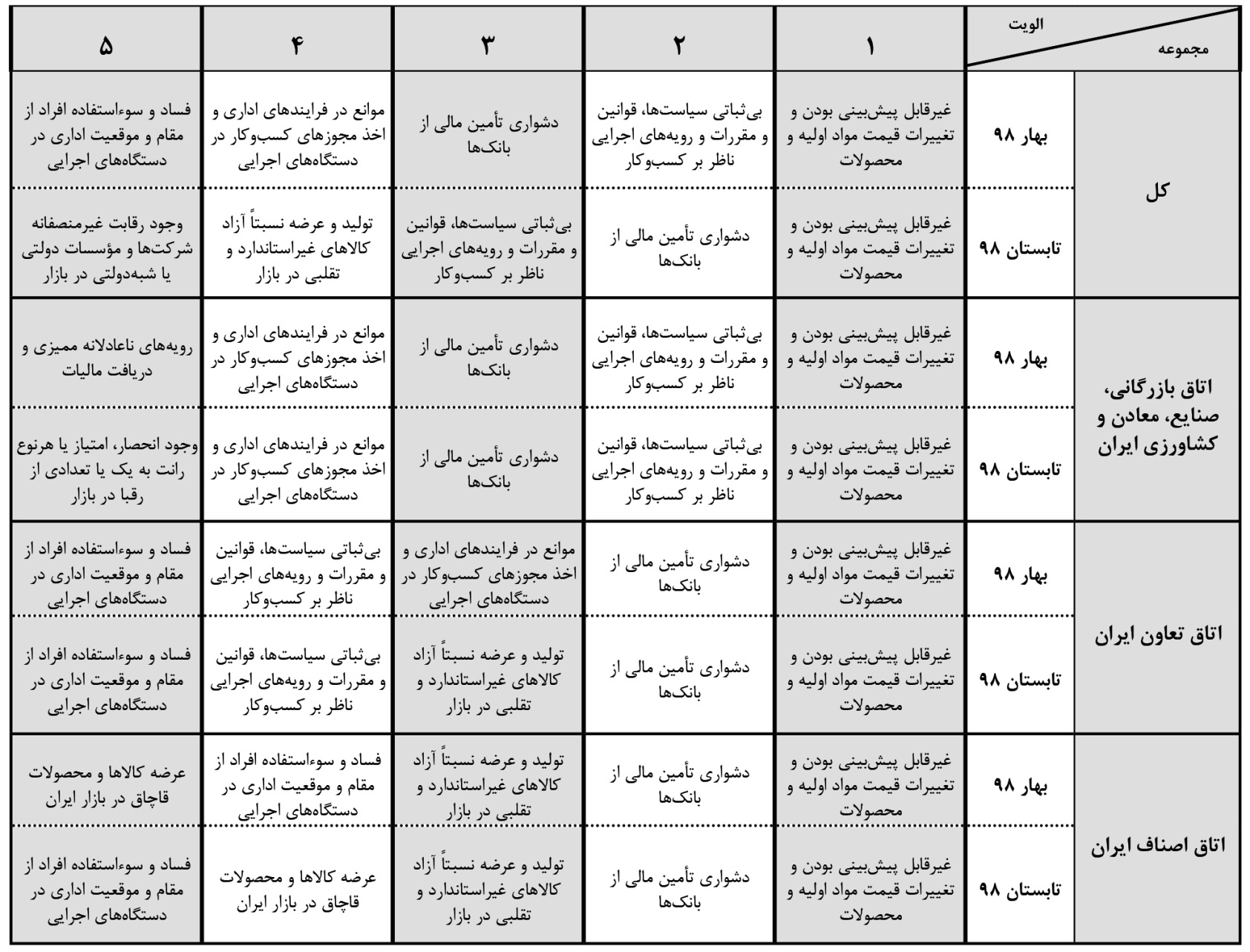 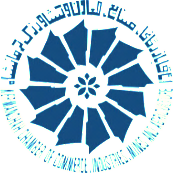 طبق جدول، نتایج ارزیابی طرح پایش در بهار1398نشان می‌دهد که از منظر وضعیت مؤلفه‌هاي محیط کسب و کار استانهای
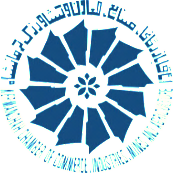 طبق جدول، نتایج ارزیابی طرح پایش در تابستان 1398نشان می‌دهد که از منظر وضعیت مؤلفه‌هاي محیط کسب و کار استانهای
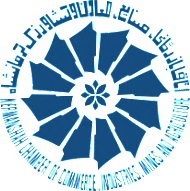 مؤلفه هایی که در نتایج طرح پایش بهار 98در استان کرمانشاه وضعیت نامساعدتری را دارا هستند عبارتند از:
1- غيرقابل پيش‏بيني بودن و تغییرات قيمت‏ مواد اوليه و محصولات 	    		     8/91
استان
کشور
2- دشواري تامين مالي از بانك‌ها					  	    	    8/63
8/57
7/87
4- دخالتهای غیرمنطقی نهادهای غیرحاکمیتی در تعیین قیمت ها در بازار 	     	    7/47
3- بی‏ثباتی سیاست‏ها، قوانین و مقررات و رویه‏های اجرایی ناظر به کسب وکار            	   8/34
8/00
5-تولید عرضه نسبتاً آزاد کالاهای غیراستاندارد و تقلبی در بازار  			    7/44
6/81
8- برداشت های سلیقه ای از قوانین و مقررات توسط ماموران محیط زیست، گمرک، بهداشت و ...          7/02
6-وجود رقابت غیرمنصفانه شرکت ها و موسسات دولتی یا شبه دولتی در بازار	              7/35
9- وجود انحصار، امتیاز یا هر نوع رانت به یک یا تعدادی از رقبا در بازار	              7/02
10- رویه های ناعادلانه ممیزی و دریافت مالیات 				             6/96
11- رویه های سختگیرانه اداره های کار و بیمه تامین اجتماعی برای مدیریت نیروی انسانی          6/94
7- فقدان یا شفاف نبودن آمار و اطلاعات مورد نیاز برای فعالیت اقتصادی 		        7/29
6/86
6/79
6/66
6/64
6/92
6/88
6/54
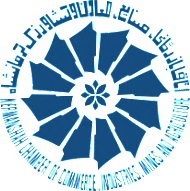 مؤلفه هایی که در نتایج طرح پایش تابستان 98در استان کرمانشاه وضعیت نامساعدتری را دارا هستند عبارتند از:
1- غيرقابل پيش‏بيني بودن و تغییرات قيمت‏ مواد اوليه و محصولات 	    		   8/43
استان
کشور
2- دشواري تامين مالي از بانك‌ها					  	    	    7/94
8/17
7/56
4- تولید عرضه نسبتاً آزاد کالاهای غیراستاندارد و تقلبی در بازار		     	    7/51
3- بی‏ثباتی سیاست‏ها، قوانین و مقررات و رویه‏های اجرایی ناظر به کسب وکار            	   7/85
7/48
5- رویه های ناعادلانه ممیزی و دریافت مالیات					    7/33
6/96
8- برداشت های سلیقه ای از قوانین و مقررات توسط ماموران محیط زیست، گمرک، بهداشت و ...          7/14
6- دخالتهای غیرمنطقی نهادهای غیرحاکمیتی در تعیین قیمت ها در بازار 	              7/23
9- وجود انحصار، امتیاز یا هر نوع رانت به یک یا تعدادی از رقبا در بازار	              6/96
10- کارگریزی عمومی و ضعف فرهنگ کار در جامعه 			              6/88
11- فساد و سوء استفاده افراد از مقام و موقعیت اداری در دستگاه های اجرایی                                6/80
7- فقدان یا شفاف نبودن آمار و اطلاعات مورد نیاز برای فعالیت اقتصادی 		        7/17
6/68
6/61
6/54
6/44
6/74
6/37
6/73
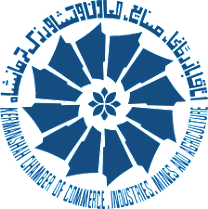 اتاق بازرگانی، صنایع، معادن و کشاورزی کرمانشاه
مرکز مطالعات و پژوهشهای اقتصادی اتاق